Access
Bekerja Dengan Tabel
Tabel Dalam Access
Tabel merupakan komponen utama pada database yang berisi kumpulan data yang tersusun menurut aturan tertentu.

Tabel disusun dalam bentuk baris (record) dan kolom (field).

Baris menunjukkan kumpulan beberapa data dari satu subjek (record data). Kolom menunjukkan kumpulan satu data dari beberapa subjek (field data).
Membuat Tabel
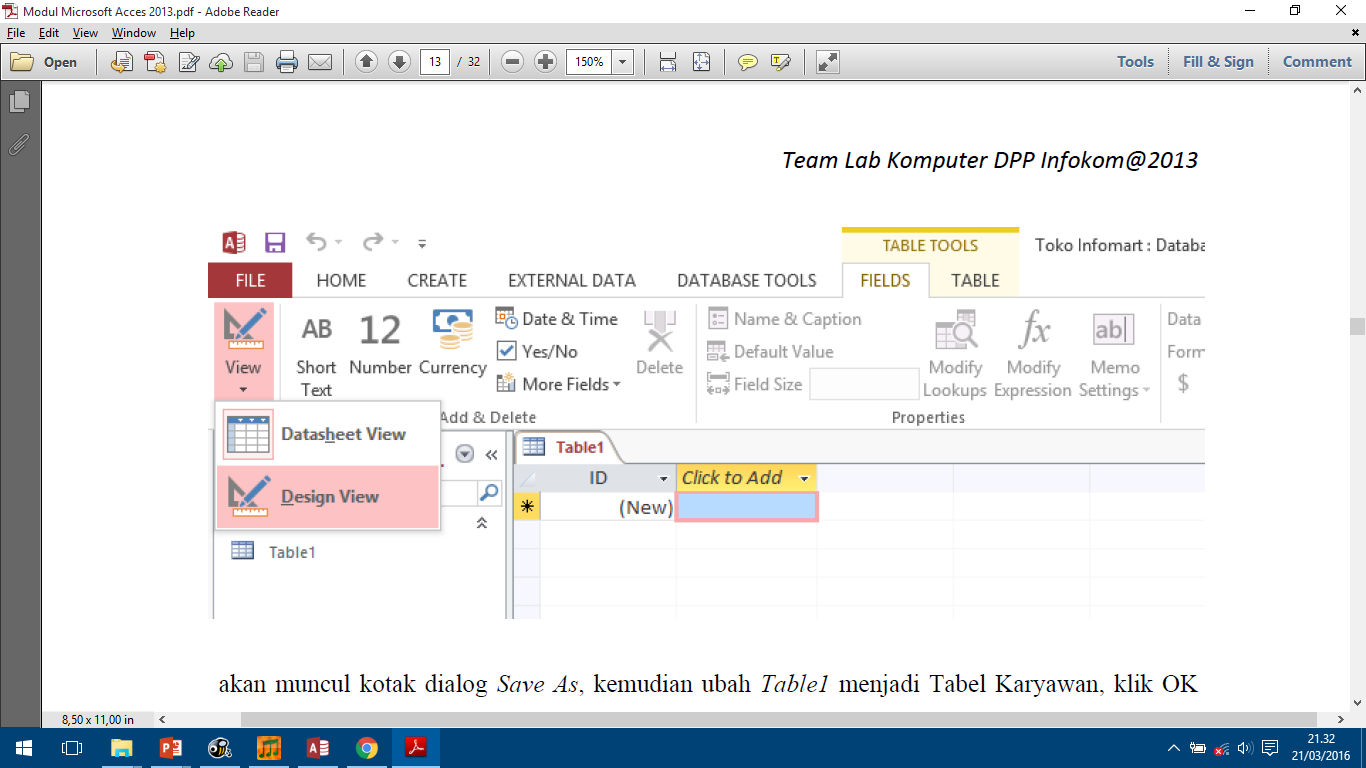 Membuat Tabel
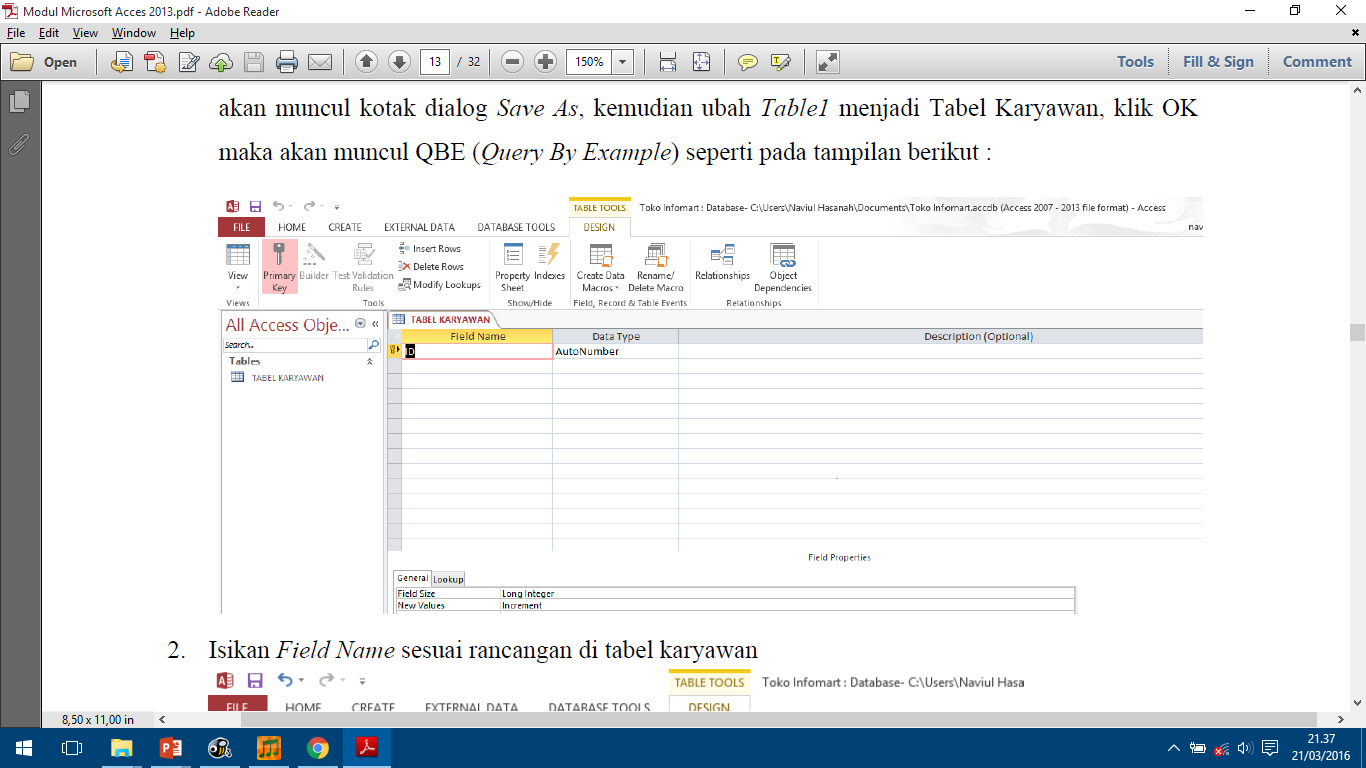 Membuat Tabel
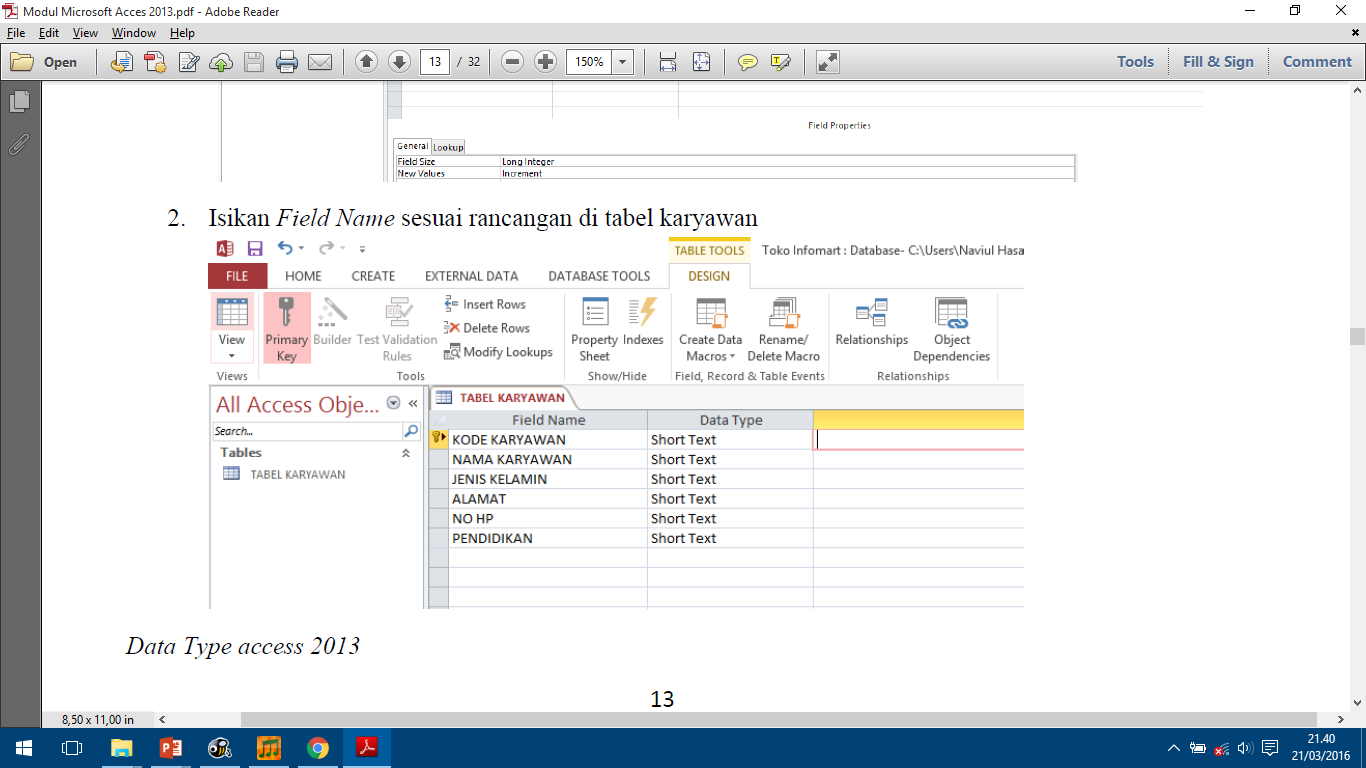 Data Type Dalam Tabel
Text: Data yang bisa diisi dengan nilai kombinasi antara teks dan nomor.

Number: Data angka yang digunakan untuk perhitungan matematika, dapat menampung sampai 255 karakter.

Date/Time: Data tanggal atau waktu seperti tahun, bulan, tanggal, dan lainnya.
Data Type Dalam Tabel
Currency: Data untuk menampung bilangan tanpa proses pembulatan pada saat perhitungan berupa mata uang.

Autoumber: Bilangan yang secara otomatis dihasilkan oleh Access saat kita tambahkan record baru.

Yes/No: Menampung dua macam keadaan, seperti ya atau tidak, benar atau salah.
Data Type Dalam Tabel
OLE Object: Data seperti Excel spreadsheet, Word document, atau lainnya baik yang di-link secara permanen ke tabel Access.

Hyperlink: Untuk menyimpan alamat internet atau file yang ditunjukkan melalui alamat URL.

Attachment: Digunakan untuk menyisipkan file yang berformat apa saja.
Data Type Dalam Tabel
Calculated: Fasilitas yang berguna untuk menghitung operasi matematika antara field yang satu dengan field yang lainnya.

Lookup Wizards: Fasilitas combo box (list) yang dibuat secara wizard sehingga kita dapat memilih (lookup) suatu data dari daftar pada field tabel.
Primary Key
Primary Key berguna sebagai wakil tabel yang menunjukkan nilai unik suatu field.

Fungsi dari Primary Key adalah untuk menghindari adanya nilai yang sama dalam suatu field.
Primary Key
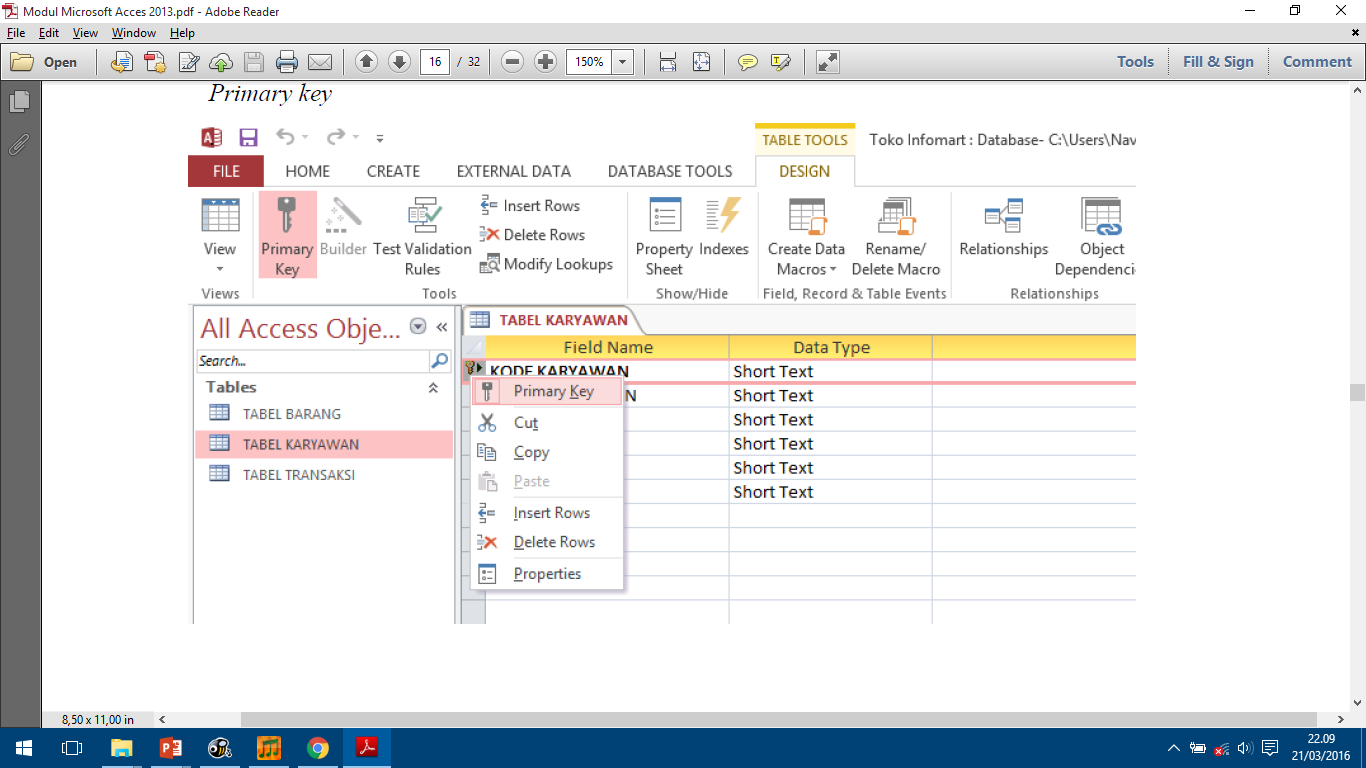 Mengisi Data
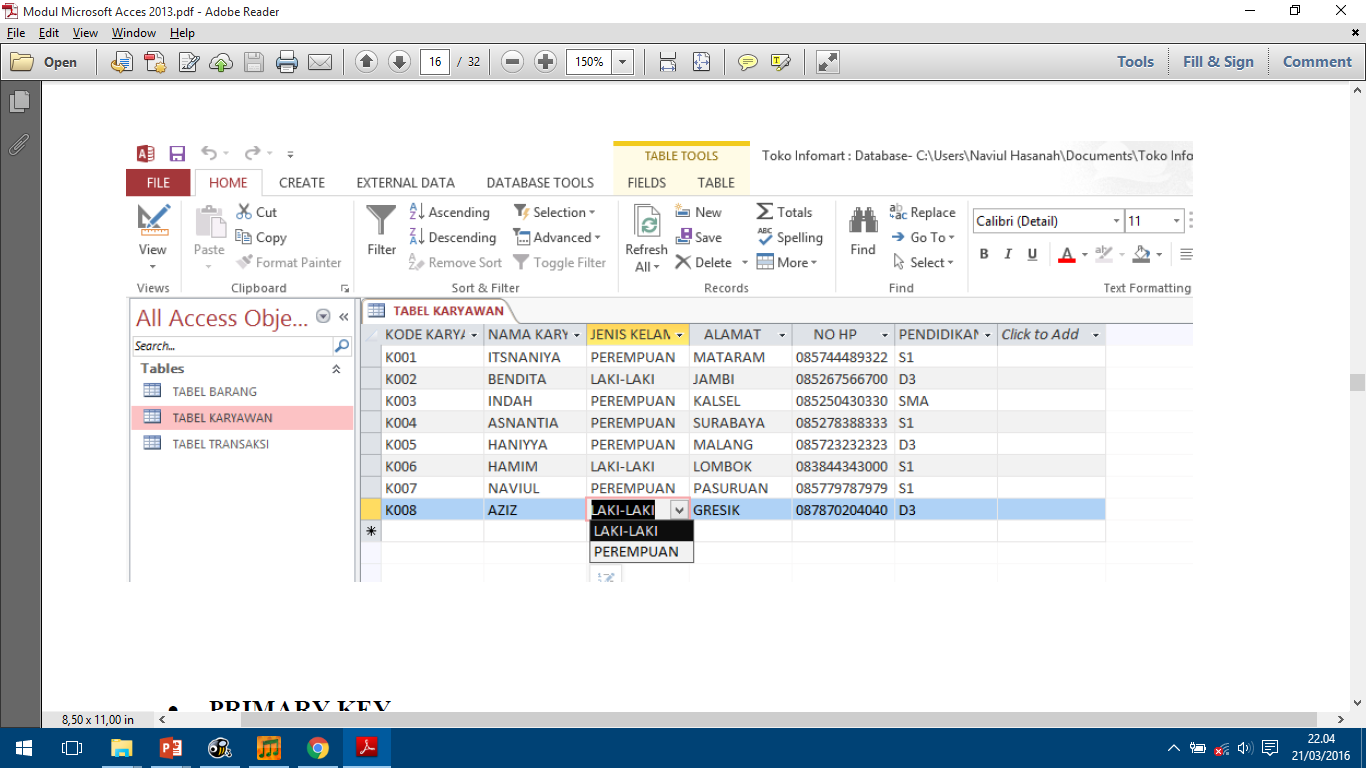